Synchronisation and Timing (SAT) System
Overview
Aniket Hendre, DS Time and Frequency
10th May 2022
Our Mid telescopes
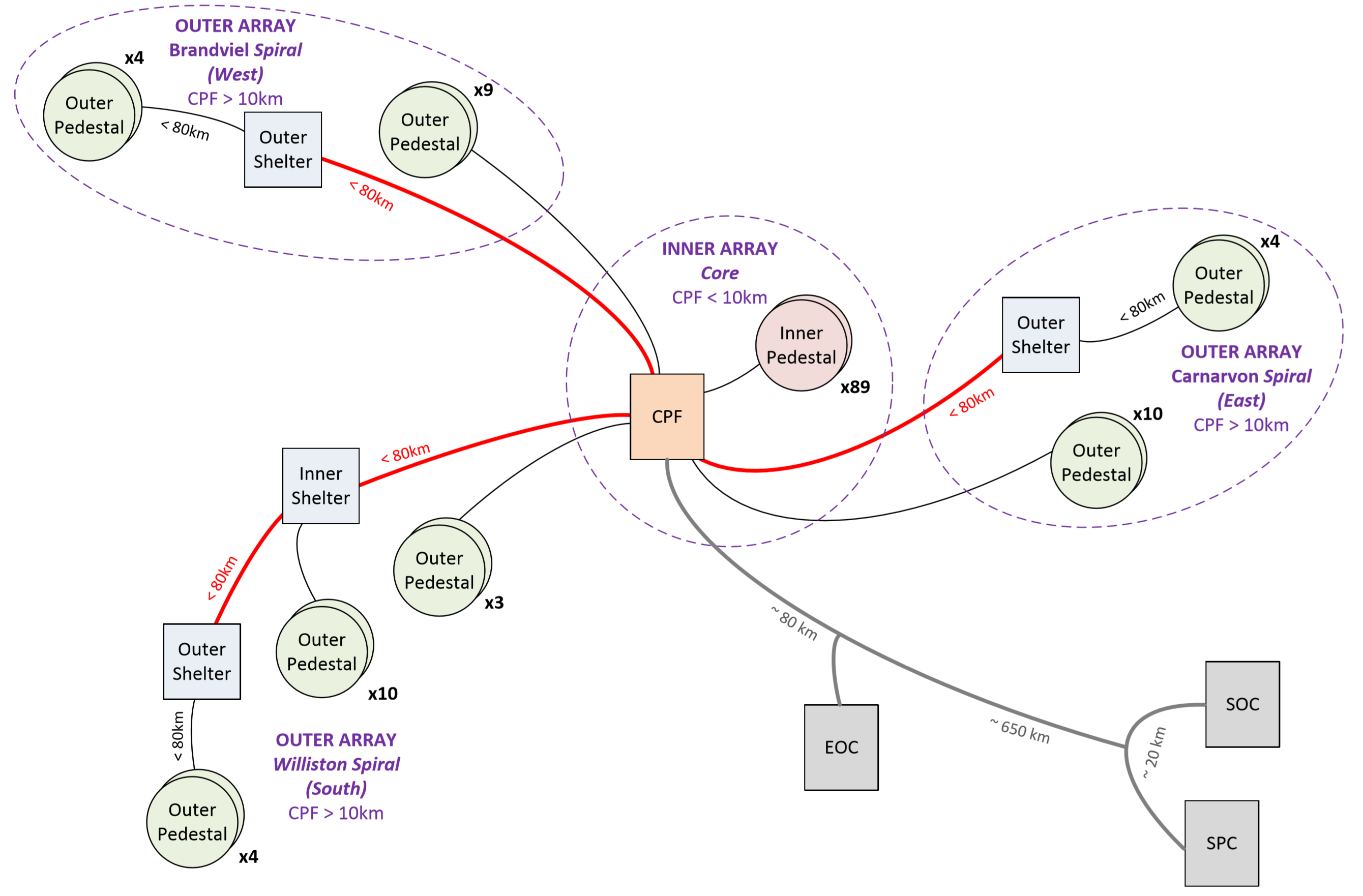 SKA1-Mid (over-head fibre)
2
Importance of Synchronisation and Timing (SAT)
Why we need SAT system?



Responsibilities 
Maintain time and frequency standards locally [UTC(k)] for each site (SKA1-Low in AU and SKA1-Mid in SA).
Distribute references to each digitiser (dish: SKA1-Mid and RPF: SKA1-Low) with minimal phase fluctuations to maintain high degree of coherence and accurate time.
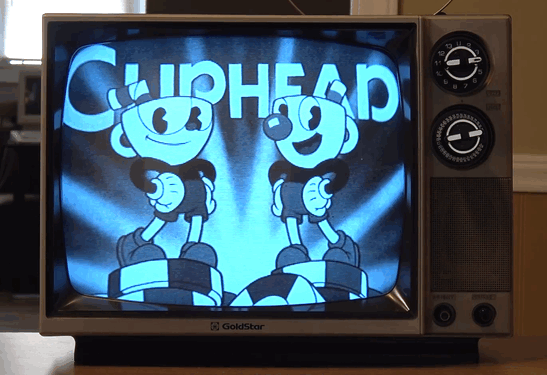 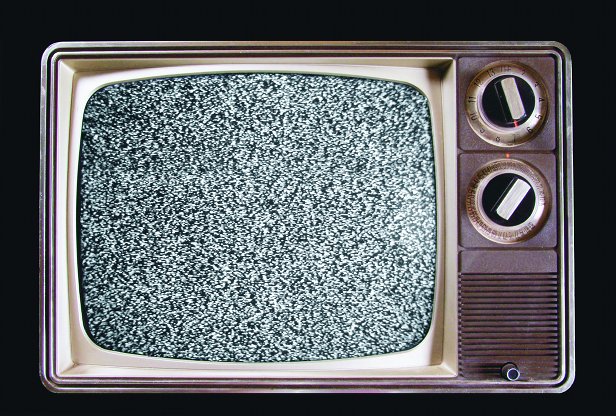 3
Overview of SAT
SAT.Timescale
SAT.STFR.FRQ
SAT.STFR.UTC
SAT.LMC
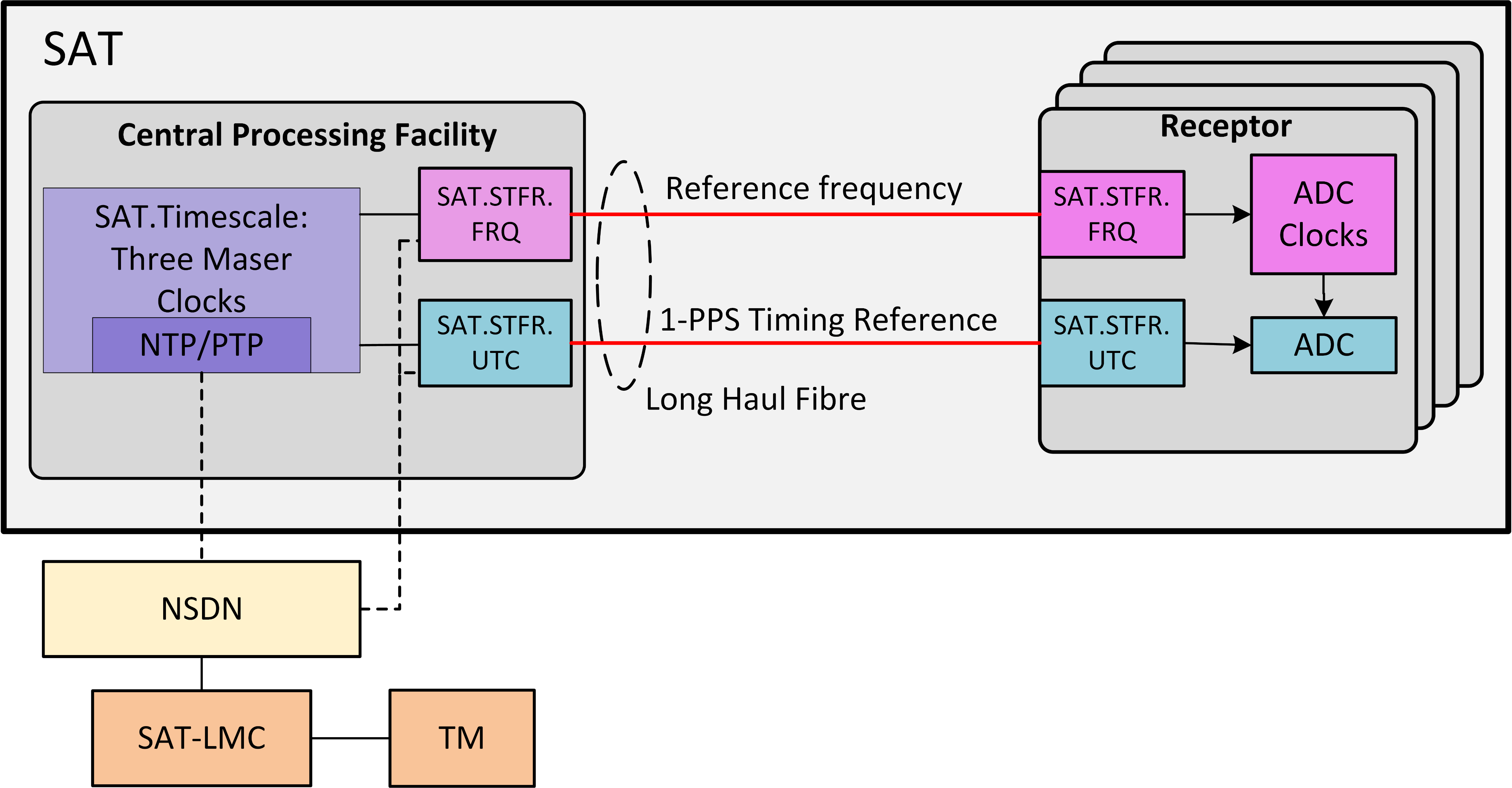 SAT: Synchronisation and Timing
STFR: System for Time and Frequency Reference
FRQ: Frequency reference
UTC: Time reference
4
SAT Sub-systems overview
5
SAT.STFR.UTC
SAT.Timescale
SAT.STFR.FRQ_Mid
Block diagram
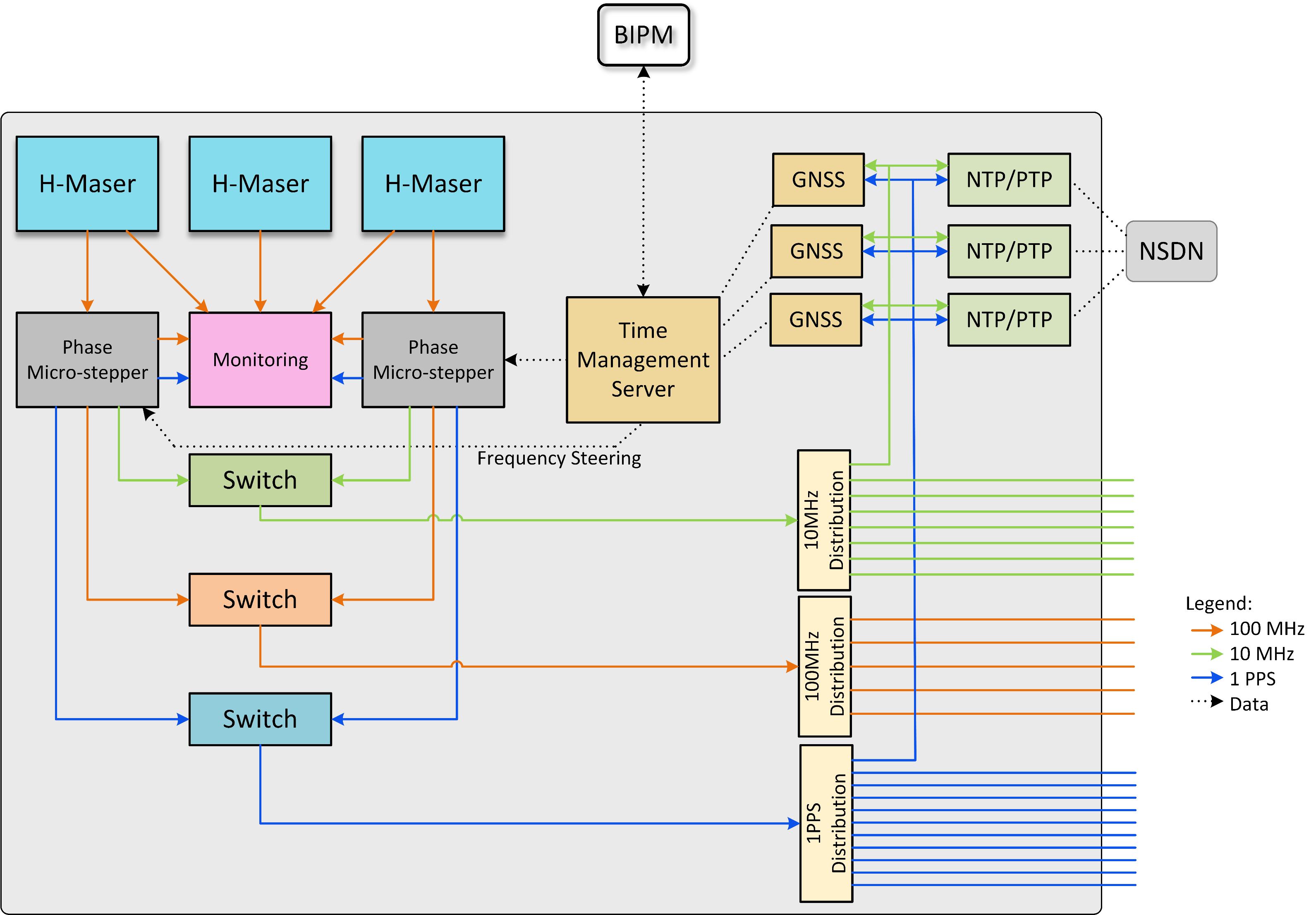 Three cornered hat configuration for redundancy 
Phase micro steppers are used to avoid frequent steering of Masers 
GNSS Common view technique and PPP are used for UTC traceability. TWSTFT is not desirable
Implement UTC(k) for both AU and SA
Incorporate IGS to operate CoRS
6
SAT.STFR.UTC
SAT.Timescale
SAT.STFR.FRQ_Mid
Key performance requirements 
Reference frequency stability




Time uncertainty from the UTC
	                Less than 5ns (1-sigma) at least for 10 years
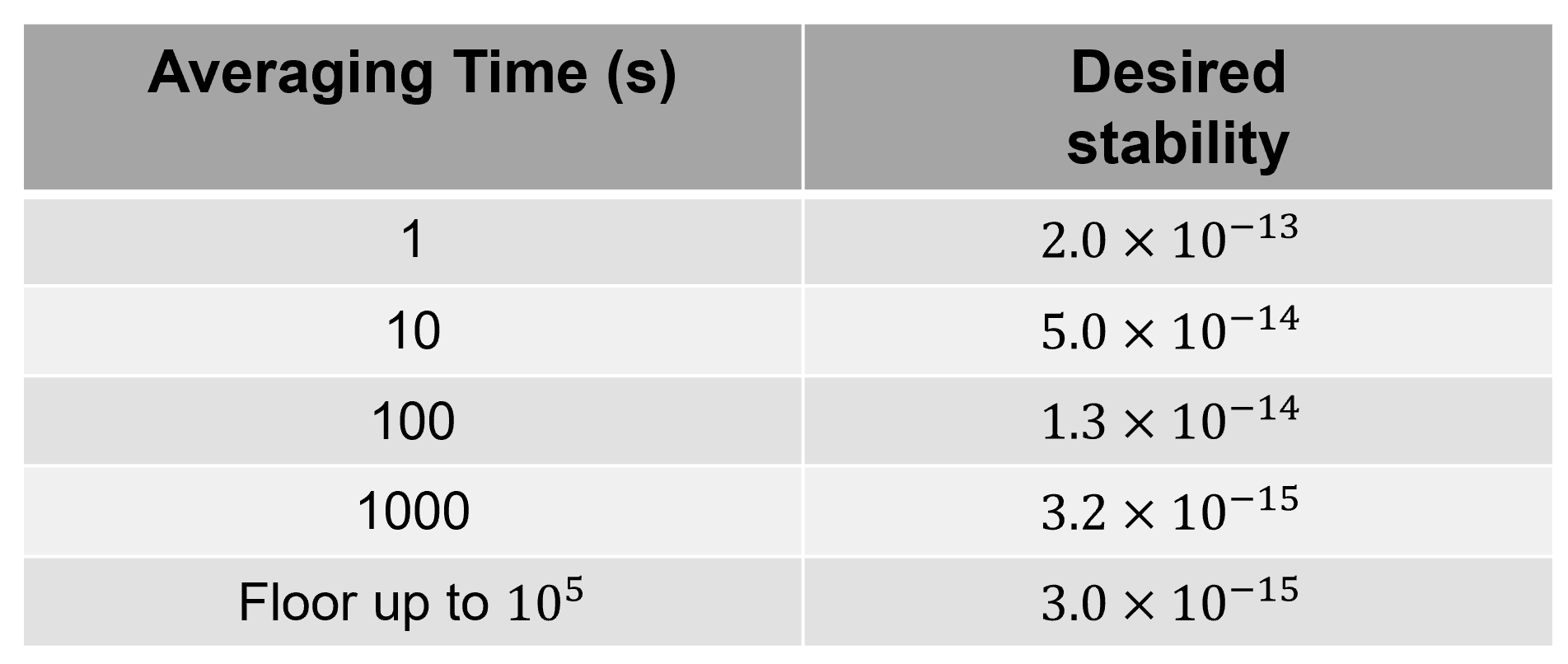 Desired reference frequency stability in terms of Allan deviation for SKA1-Mid and SKA1-Low
7
SAT.STFR.UTC
SAT.Timescale
SAT.STFR.FRQ_Mid
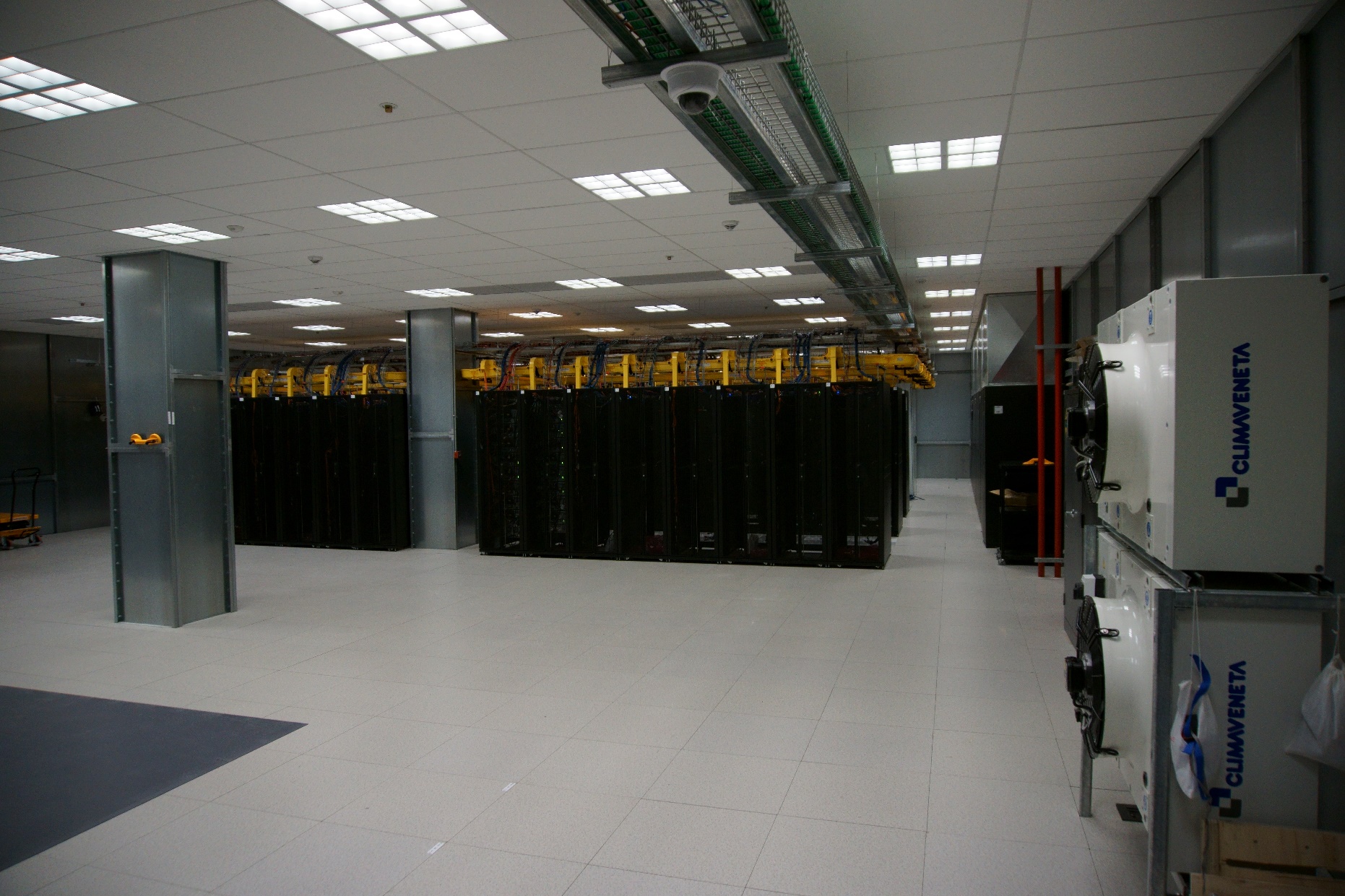 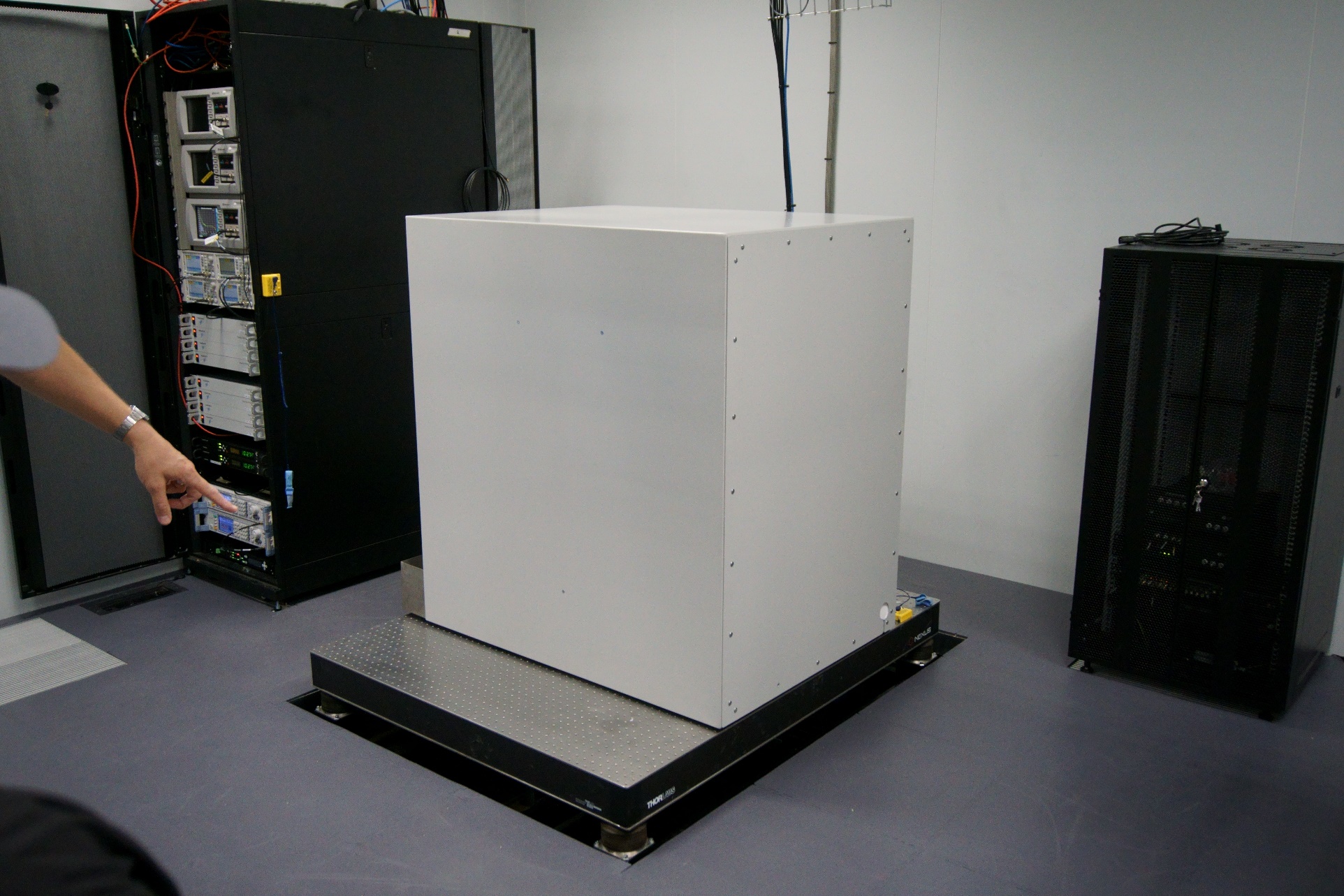 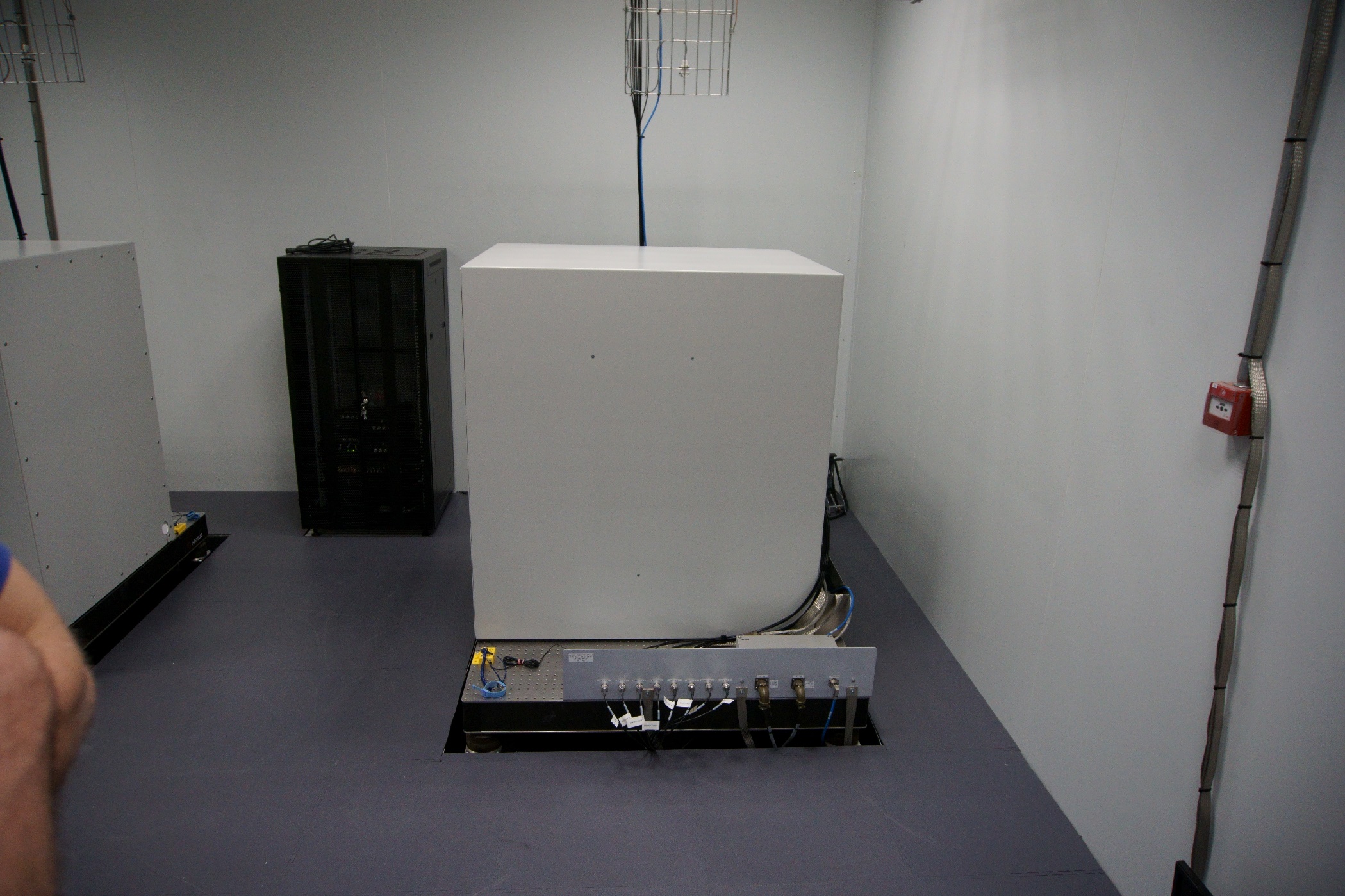 SKA1-Mid SAT.Timescale will integrate and replace MeerKAT Timescale
8
SAT.STFR.UTC
SAT.Timescale
SAT.STFR.FRQ_Mid
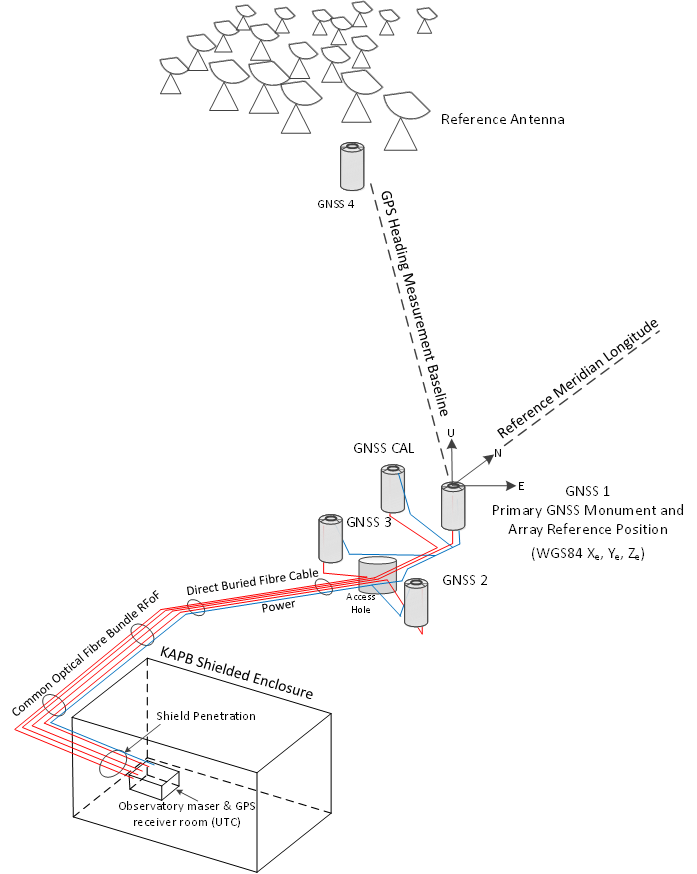 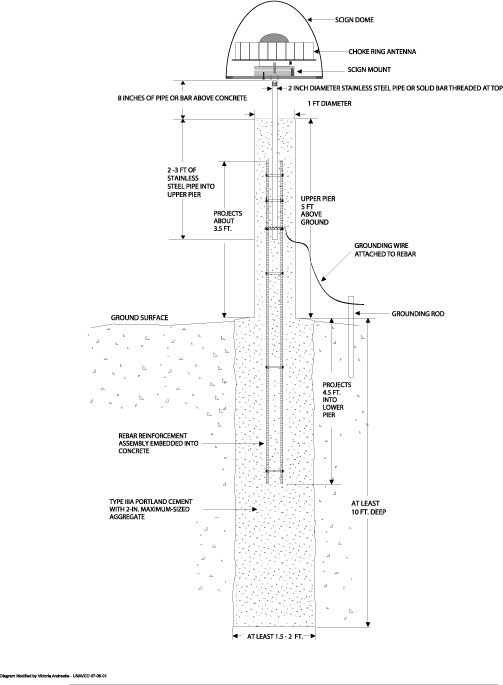 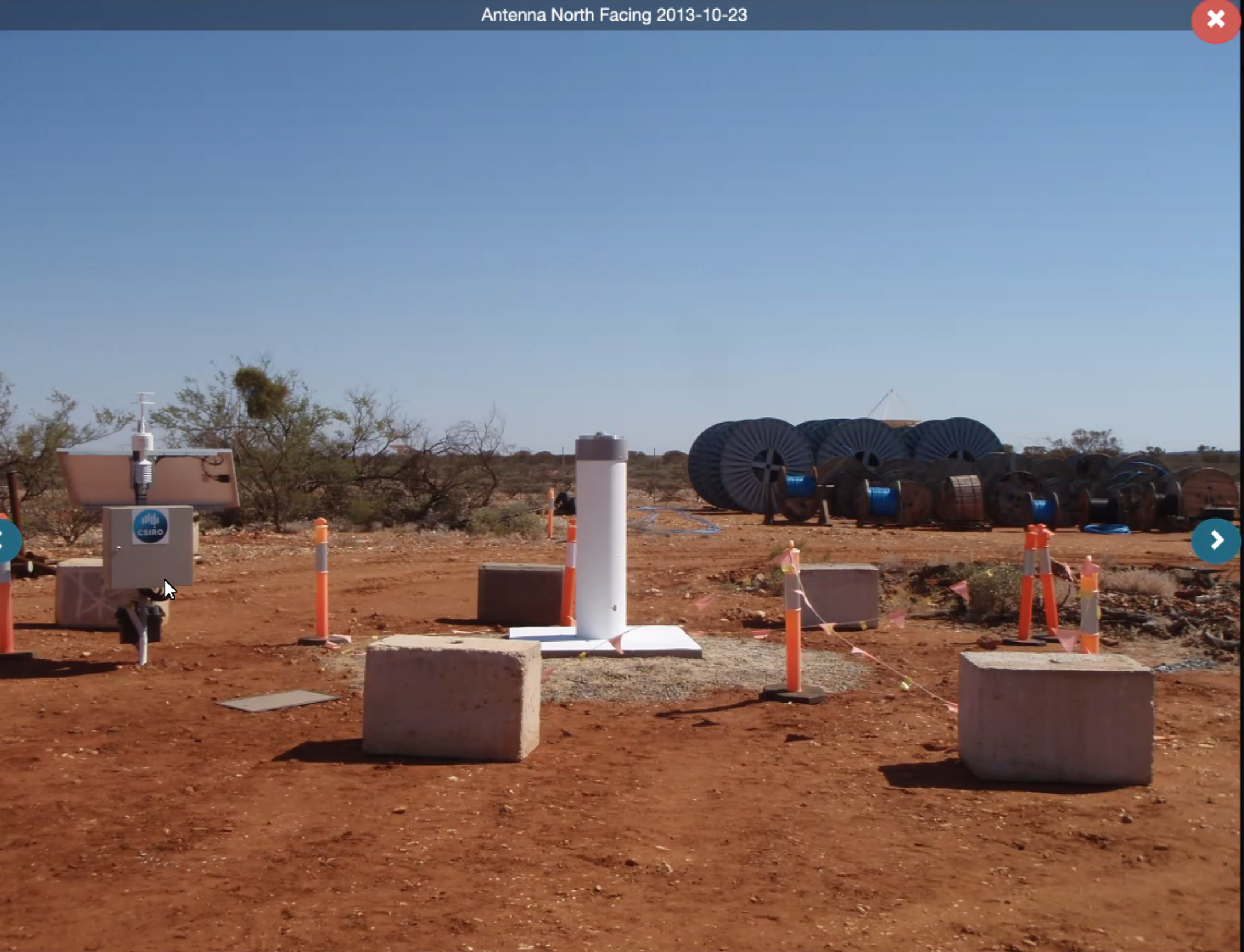 9
SAT.STFR.UTC
SAT.Timescale
SAT.STFR.FRQ_Mid
Block diagram
Suitable on the overhead fibre cable

Round trip closed-loop feedback control system based on optical phase sensing and actuation

Used AoM as a servo-loop actuator which is very robust and has large bandwidth

Delivers 3.96GHz+offset inside the digitiser enclosure
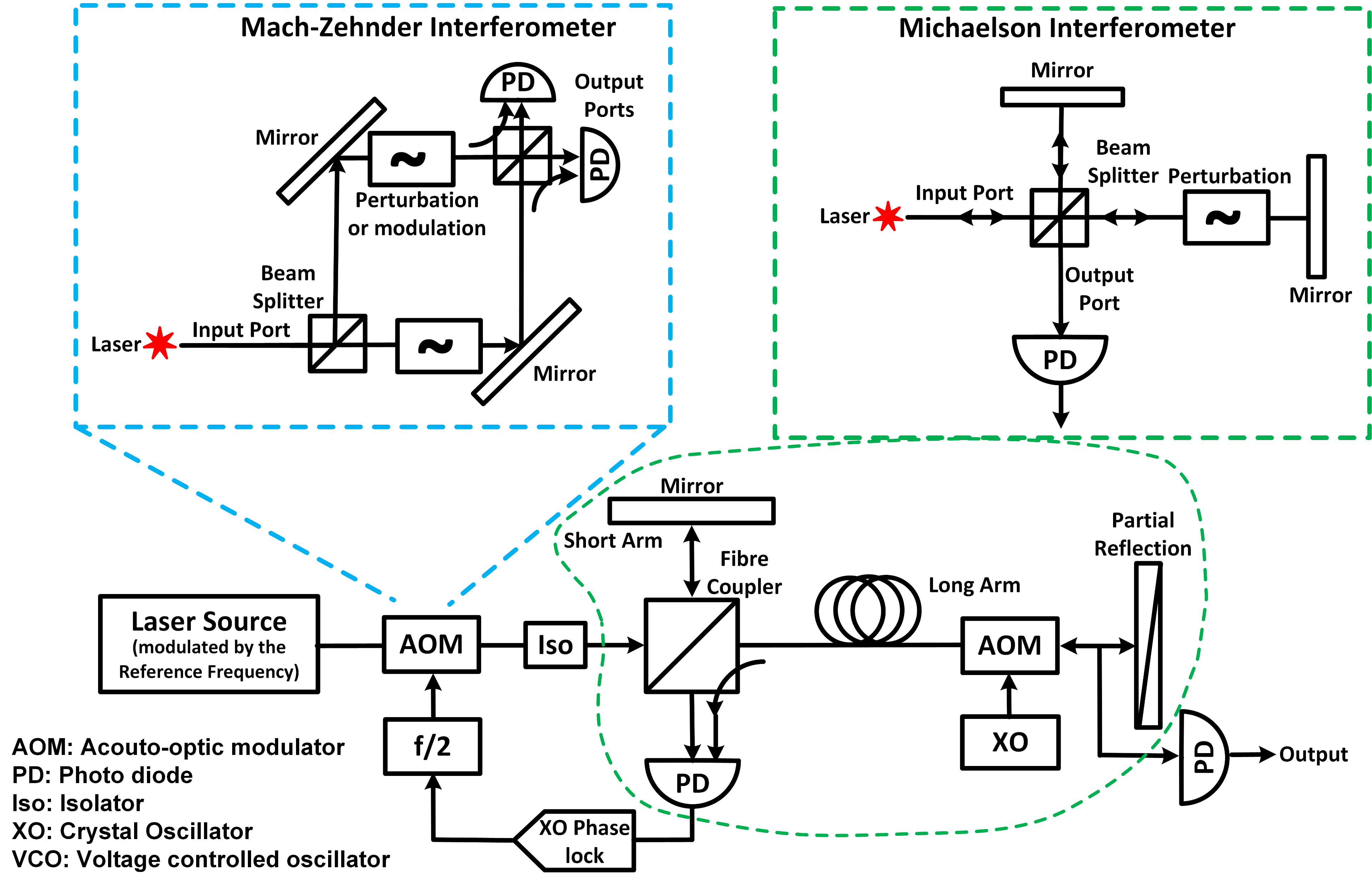 10
SAT.STFR.UTC
SAT.Timescale
SAT.STFR.FRQ_Mid
Some test results
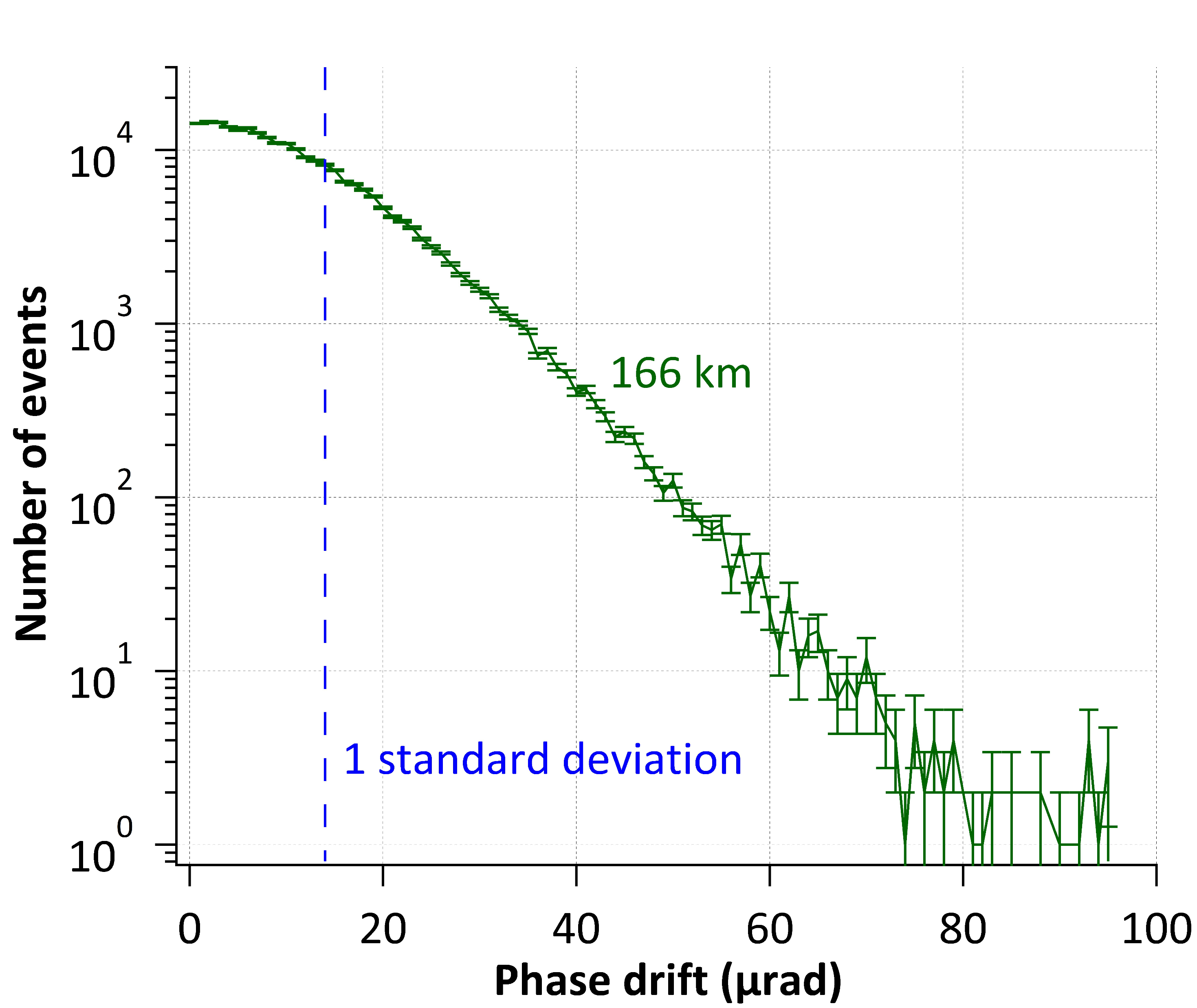 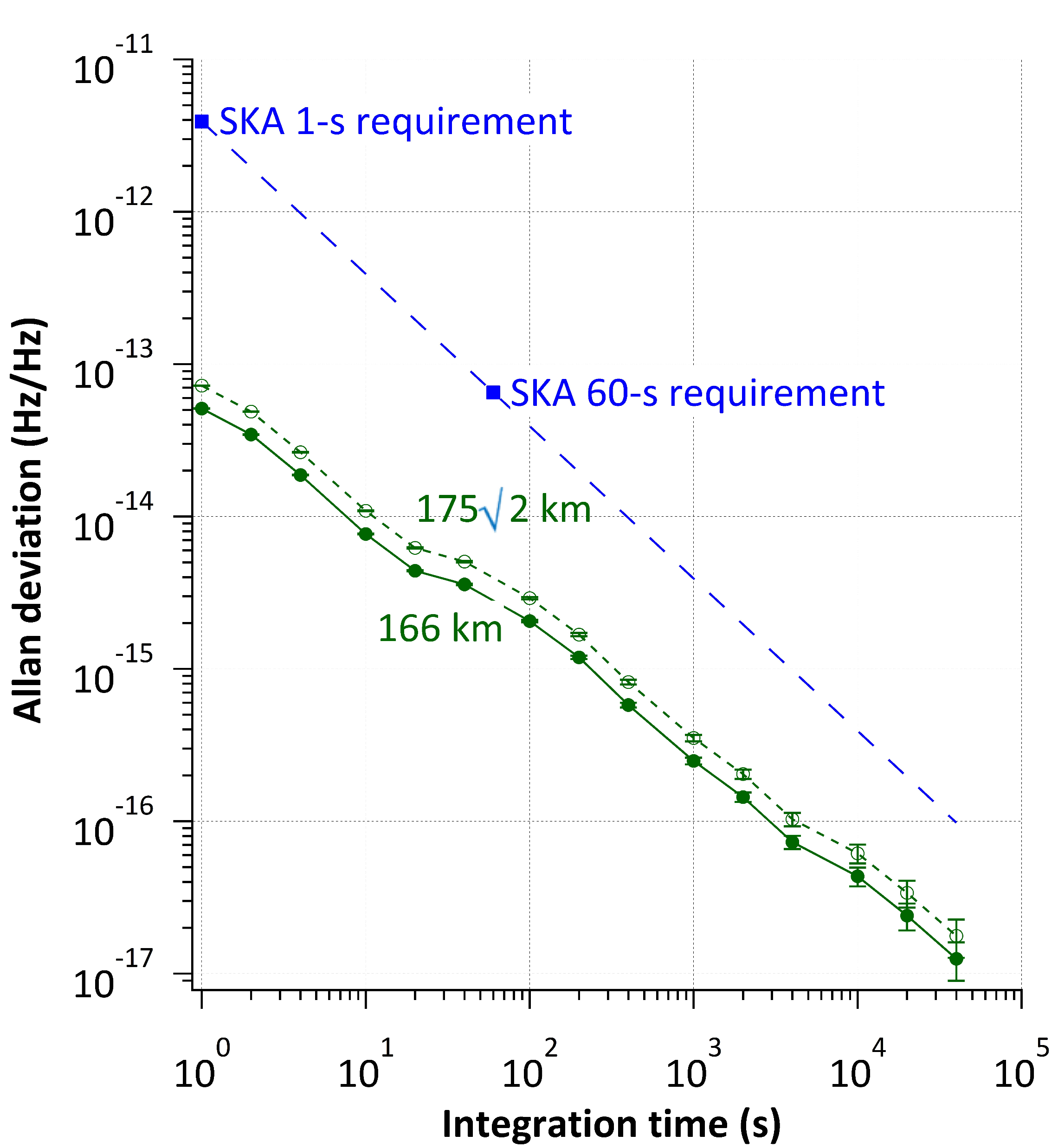 Phase drift measured at the output of frequency distribution system for SKA1-Mid telescope (credit: UWA).
Frequency stability measured in terms of Allan deviation for reference frequency distribution system for SKA1-Mid telescope tested on 166 km overhead fibre (credit: UWA).
11
Last Mile ECP Changes
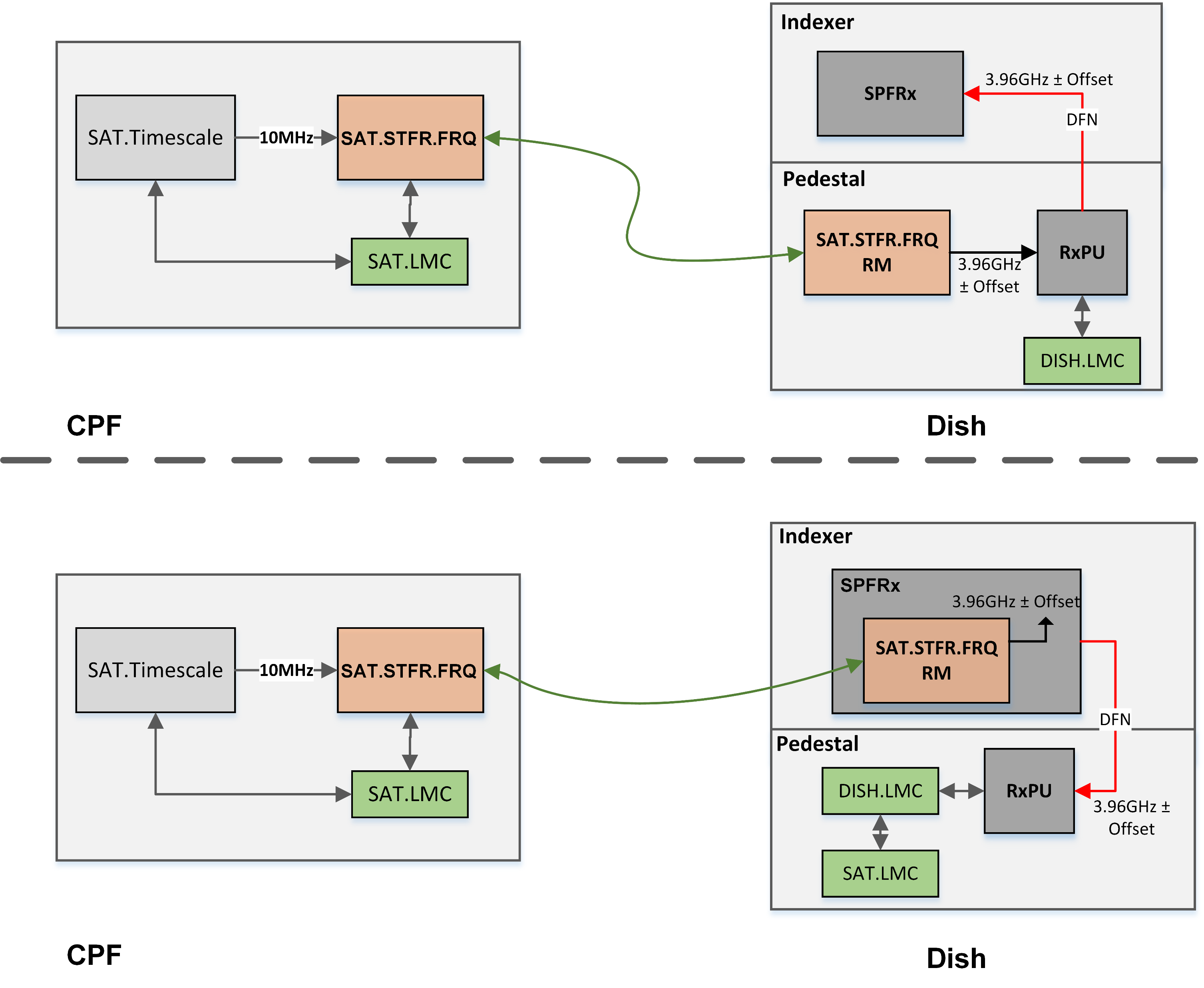 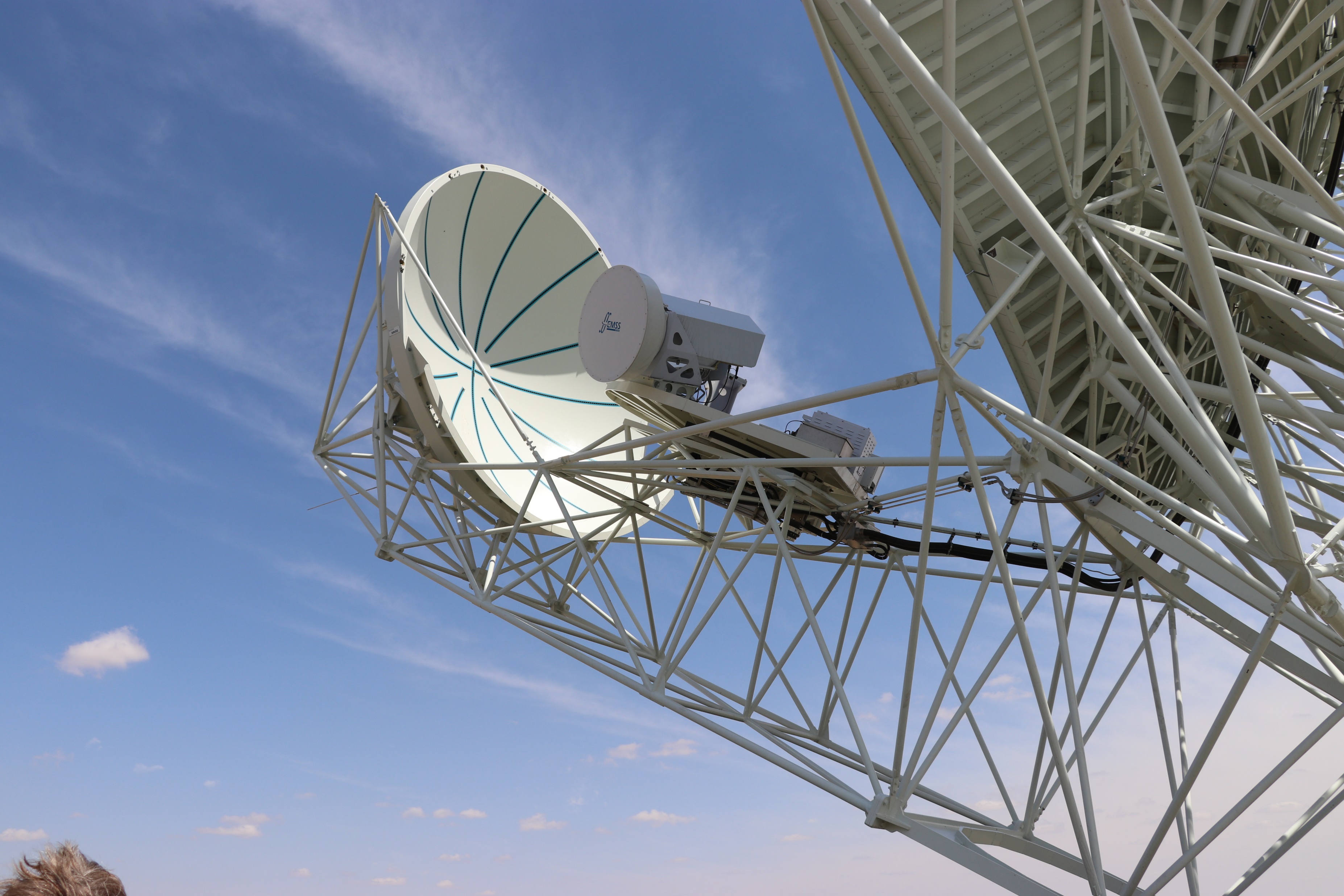 12
SAT.STFR.UTC
SAT.Timescale
SAT.STFR.FRQ_Mid
Block diagram
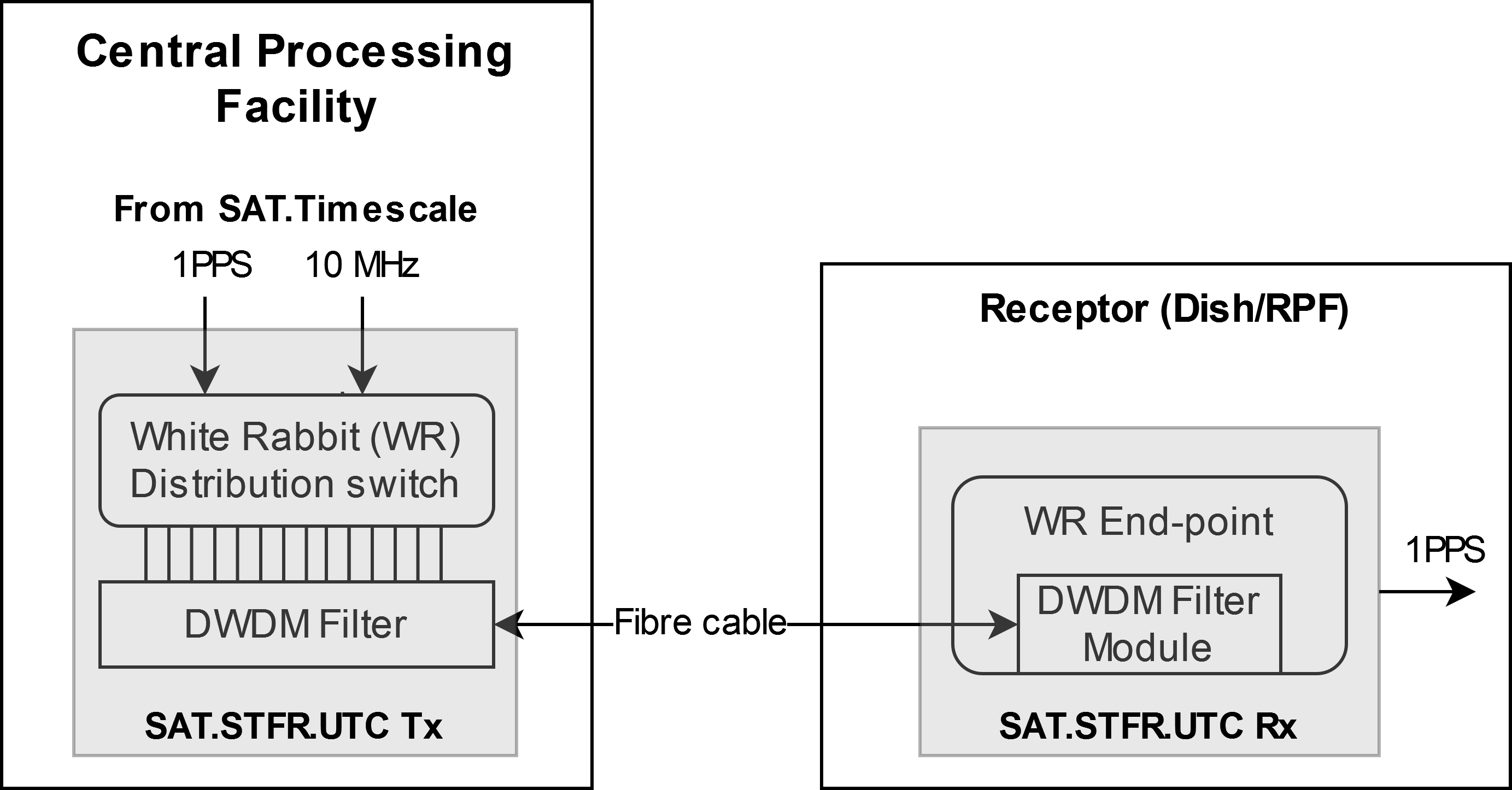 WR based system (1ns over 10km).
Long distance +  instability of the laser wavelength + fibre dispersion = Timing uncertainty.  
It uses SFPs suitable for DWDM network (internal temperature control) to stabilise the wavelength within 0.1nm
The accuracy for long distances is achieved by using long reach SFPs and optical amplifiers.
13
SAT.STFR.UTC
SAT.Timescale
SAT.STFR.FRQ_Mid
Composition
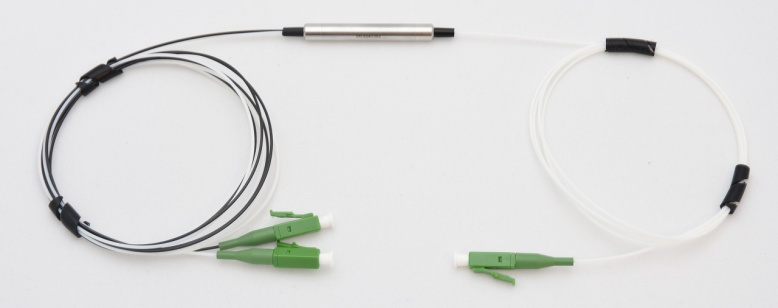 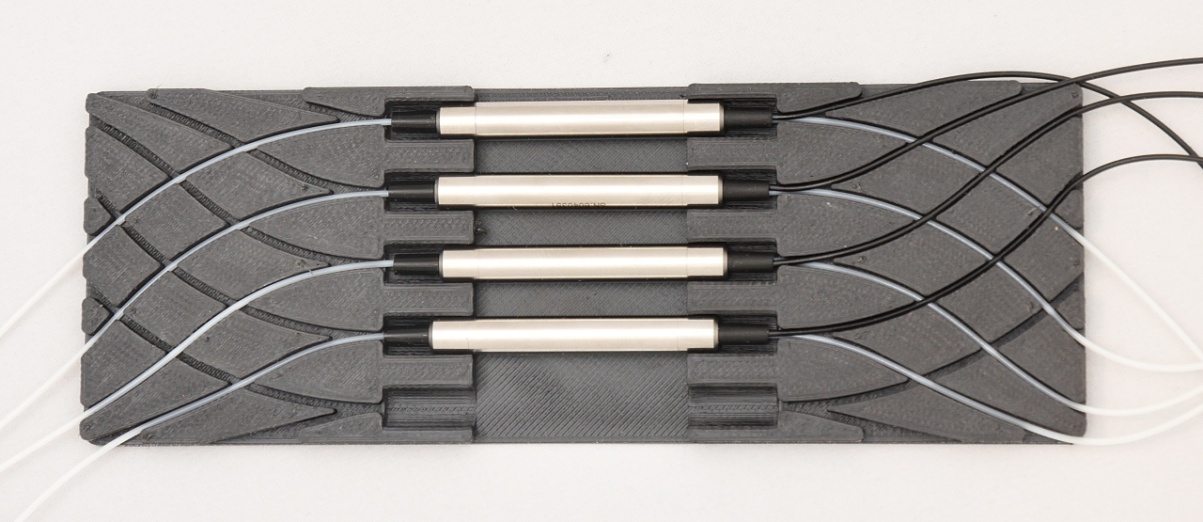 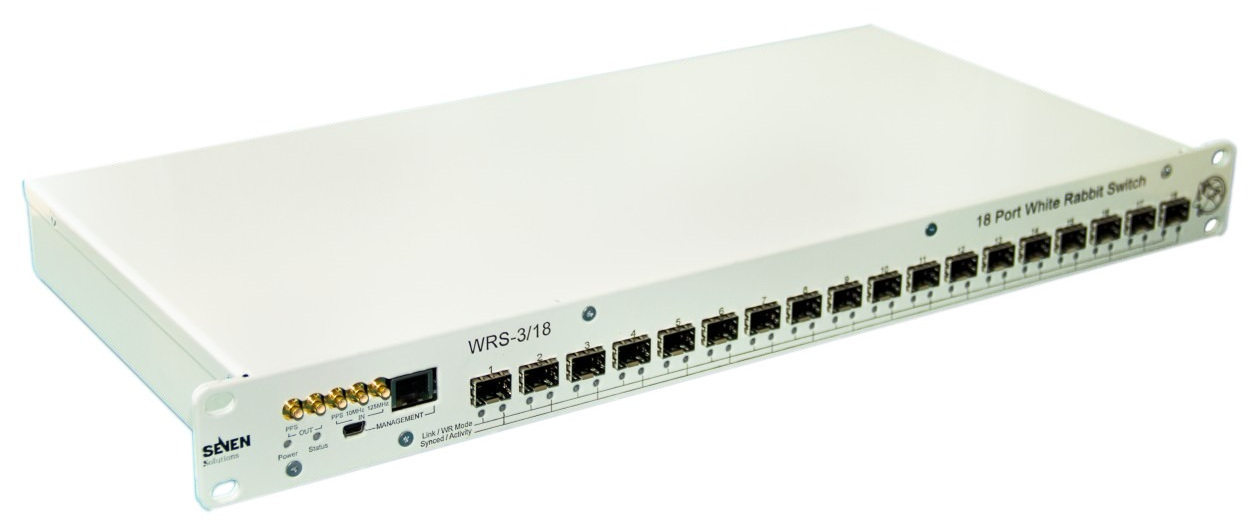 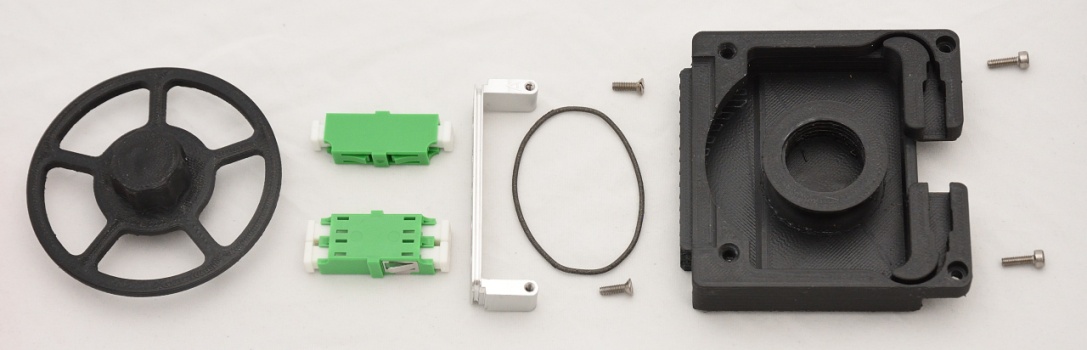 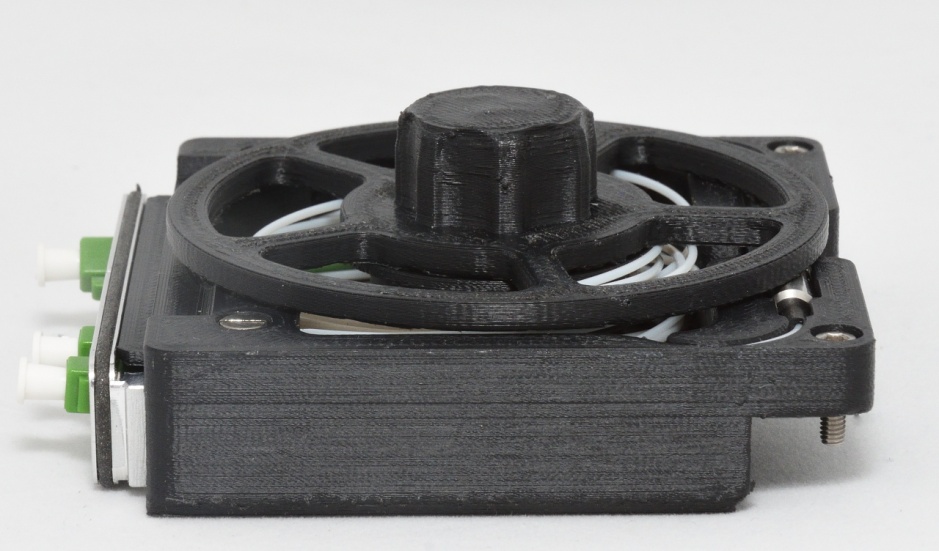 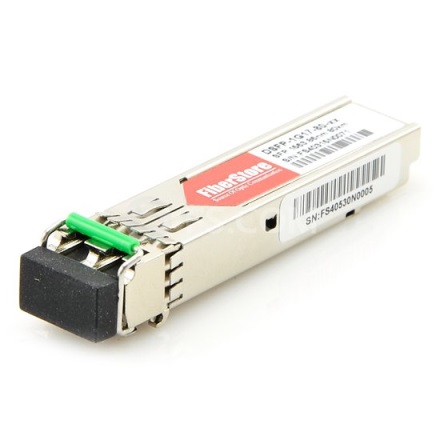 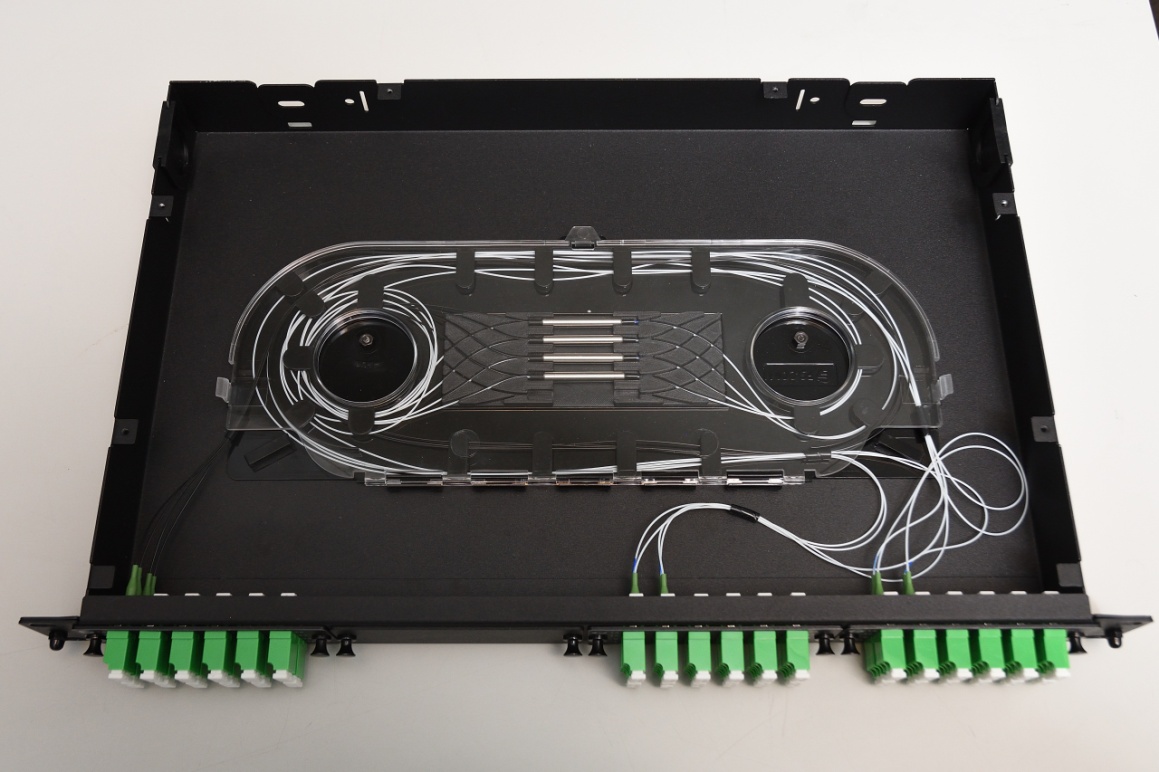 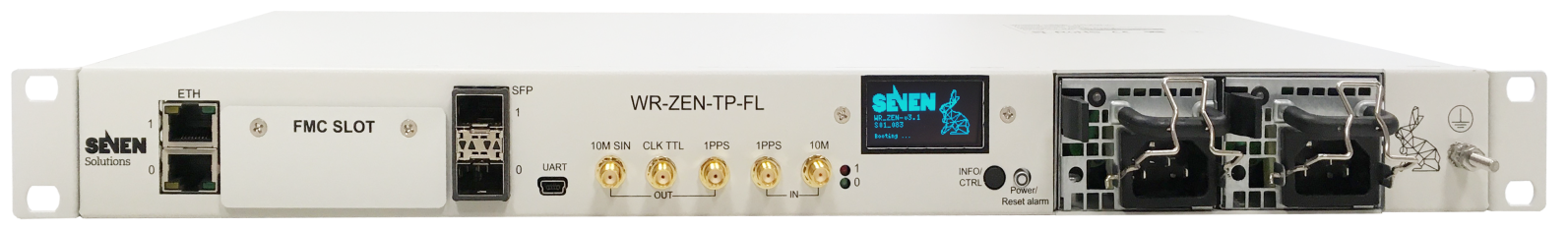 14
SAT.STFR.UTC
SAT.Timescale
SAT.STFR.FRQ_Mid
Some test results
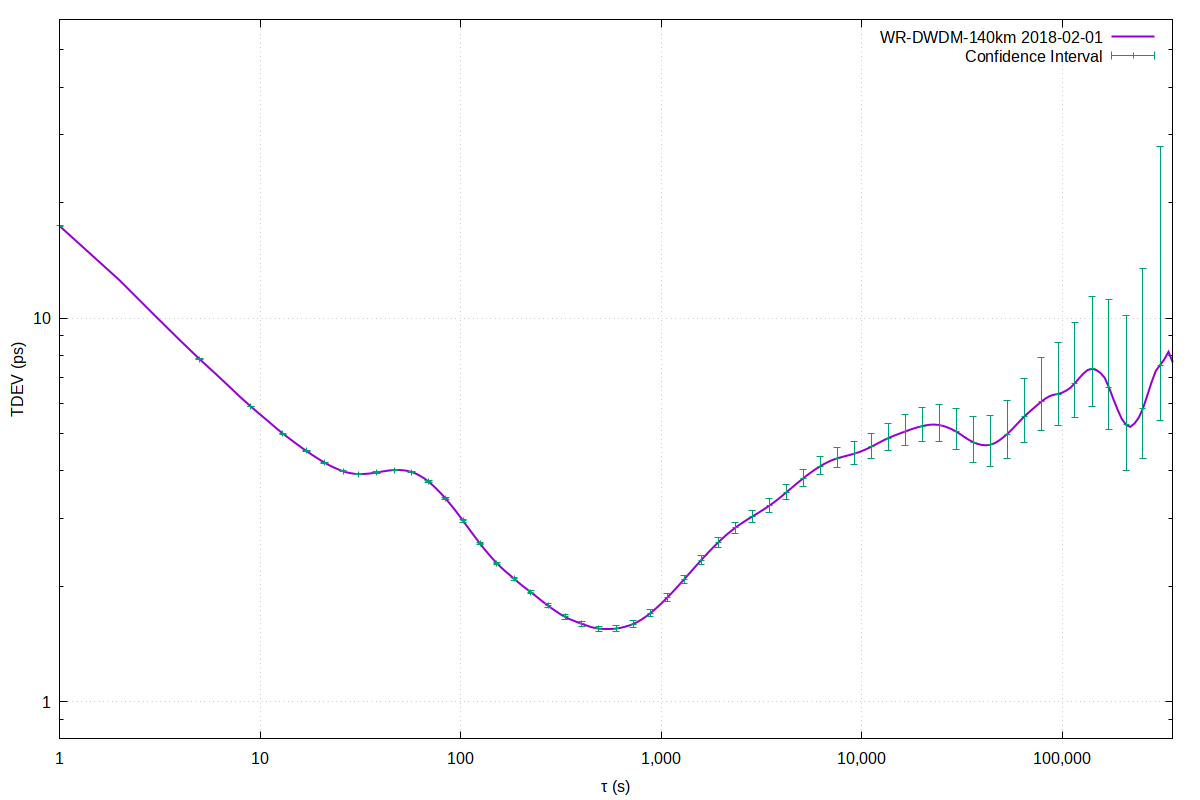 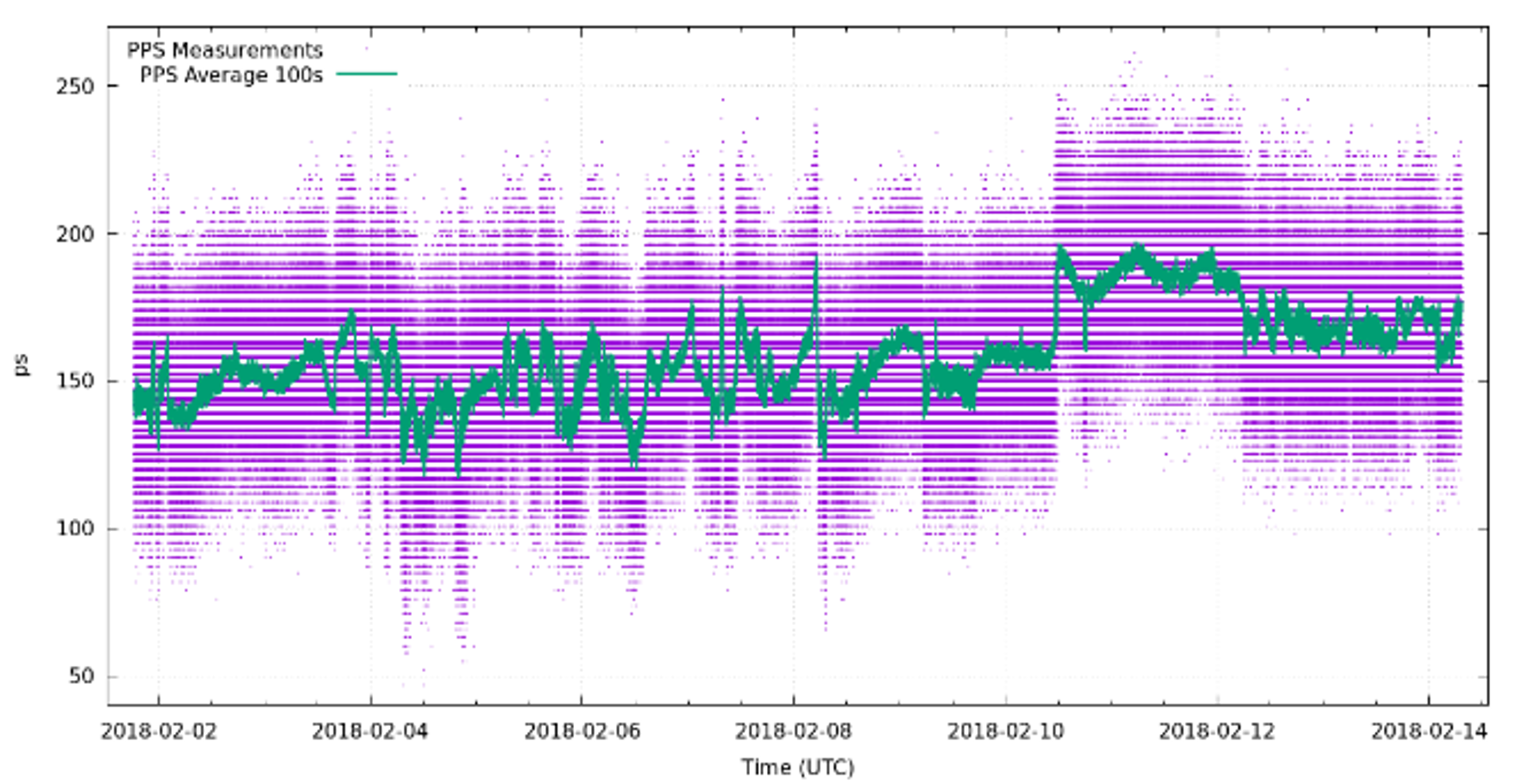 Time offset of the recovered 1PPS using 140km calibrated WR link. The jitters remain mostly within +-100ps (credit: JIVE).
Time deviation plot for jitters tested over 140km WR link. The RMS jitter on the PPS signal is only 20ps for 1s averaging time (credit: JIVE).
15
Acknowledgement for SAT in SKA1-Mid
University of Manchester (UoM), for leading Signal and Data Transport consortia (SaDT)
National Physical Laboratory (NPL), UK for designing clock systems for both telescopes
University of Western Australia (UWA) for designing reference frequency distribution in SKA1-Low
Joint Venture of VLBI ERIC (JIVE), Netherland for designing Time distribution system for both telescopes
National Centre for Radio Astrophysics (NCRA), India for designing Local Control and Monitoring system
16
Thank you…